Regional Palliative Consultation Team (RPCT)
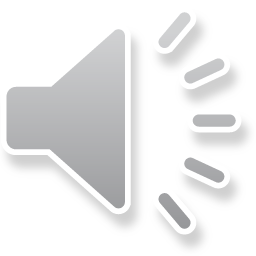 [Speaker Notes: Welcome to our presentation about working with the Regional Palliative Consultation Team. For the next 15 minutes, you will hear about this clinical resource available to you in the Champlain region.]
Who are We?
Team of Doctors, Nurses and Nurse Practitioners with a specialty in Palliative Care
Combined team including staff from Elizabeth Bruyere Hospital and the Champlain LHIN Home and Community Care
Consultants who provide expert advice and support to teams providing palliative care 
We do not take over the care, but partner with nurses, doctors and community hospitals providing palliative care
Embedded in local networks to provide advice and support and to advocate for palliative care for all
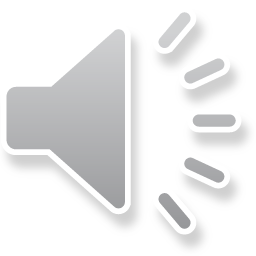 Our Why Statement
We believe that everyone should feel empowered and supported to provide exemplary palliative care
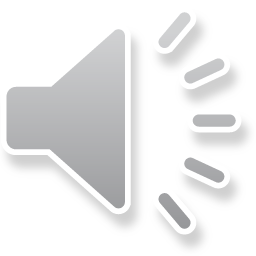 [Speaker Notes: We do this work because….]
Who Provides Palliative Care?
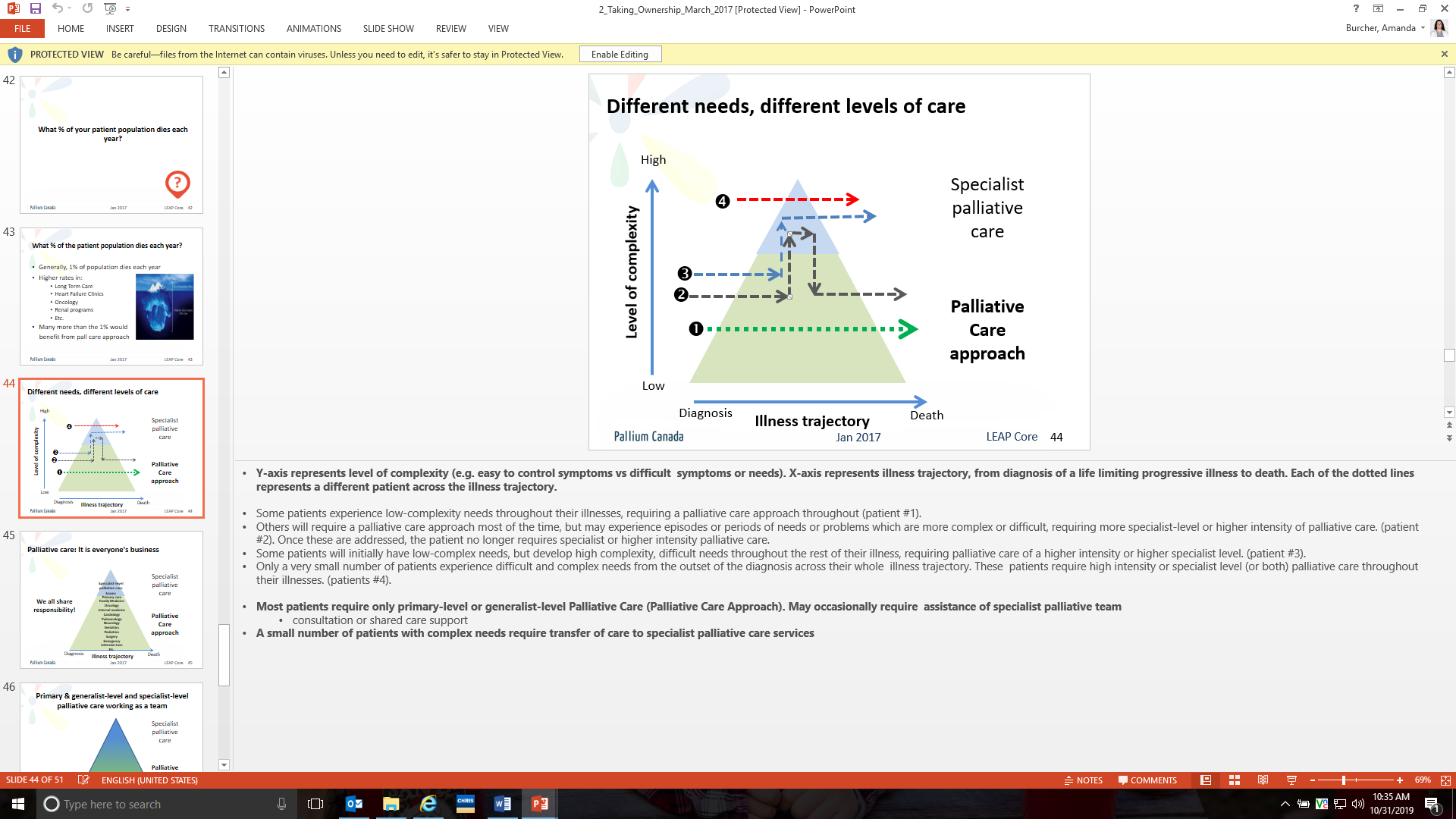 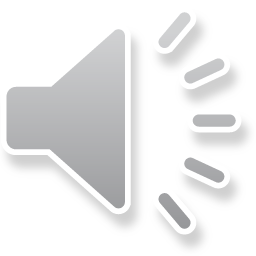 PC Australia
[Speaker Notes: Here one can make the point about the importance of primary care and the responsibility of palliative care.  As this graph depicts, there are varying degrees of case complexity in palliative care. You may be surprised to hear that the majority of patients can receive adequate palliative care and symptom management through primary care providers. Some patients may need occasional assistance from specialist palliative care providers while their care is overseen by a primary care provider. It is only the very highest complexity of cases that requires the takeover of a palliative care specialist. As the population in Canada ages and more people are requiring palliative care, saving expert palliative resources for those complex cases will be essential. This is why teams such as the RPCT work to build skills and capacity within primary care providers.]
How We Empower Teams
Formal Teaching (LEAP, palliative teaching sessions)
Informal Teaching (joint home visits, telephone consults)
Promoting a palliative care approach early in the disease trajectory
Providing expert advice and support with symptom management, advance care planning discussions
Writing detailed consultation notes with teaching pearls 
Being available 24/7 on call to the nurses, doctors and teams we support
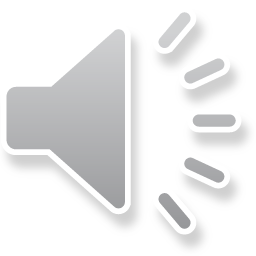 [Speaker Notes: So how to we build capacity in primary care?]
Referral Criteria
Any patient with a life limiting illness (cancer, organ failure, dementia/frailty) 										AND
Symptoms difficult to manage (emotional distress, nausea, pain, anxiety, constipation etc)
Struggling with Advanced Care Planning/Goals of Care Discussions
Already have homecare nursing in place (except in facilities)
Any Palliative Performance Scale (PPS) Score eligible
Do not require DNR to be completed
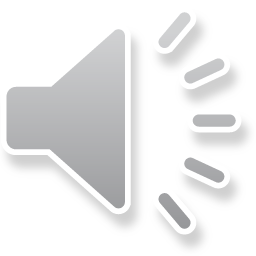 [Speaker Notes: Patients with PPS of 10 or 60, may be a phone consult only
e.g. 10% may only troubleshoot over phone
60% need to be with symptoms]
How to Refer
If your referral is urgent, please call and speak with the triage nurse (1-800-651-1139)
For non-urgent referrals:
Contact the LHIN Care Coordinator to suggest sending a referral OR
Send a referral yourself (referral form available online from www.bruyere.org- search for RPCT Referral form on the website)
Once the referral is received it will be triaged by our nursing team
Review of form for completeness
Chart Review
Speak with the most responsible provider to ensure they agree to the RPCT working criteria
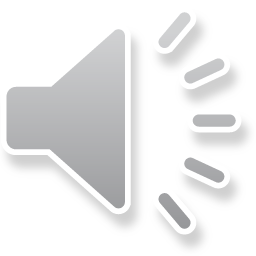 [Speaker Notes: Incomplete referrals may result in a delay in us visiting the patient]
How and where consultations are carried out
Palliative care consultations are done with health care providers by:
Phone
Videoconferencing
Face-to-face in clients home, retirement home, or Long-Term Care Home
Within the Primary care provider’s office
In community hospitals with limited in-house palliative care supports
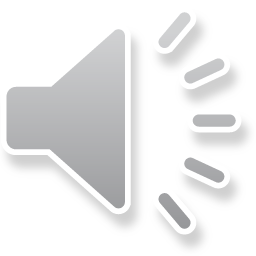 [Speaker Notes: Our goal is to support primary care providers and nursing staff to provide optimum palliative care.]
A Consultation Includes
Patient assessment 
Goals of care discussions
Family/caregiver education about palliative care and end of life
A detailed summary report that is distributed to nurses, primary care provider and the LHIN to ensure continuity and sharing of information
Health care providers (nurses/PSW) and physician education and guidance
24h Telephone consultation available
Follow-up assessments
We like to complete visits jointly with the care team members whenever possible
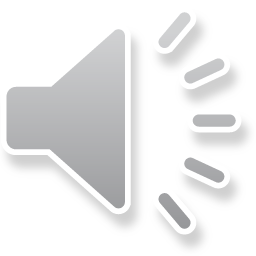 After Hours Support
24/7 Support for HEALTHCARE PROVIDERS
                 
1-800-651-1139
613-562-6397
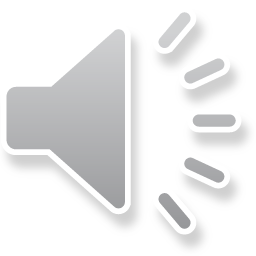 [Speaker Notes: Can discuss patient’s who are not on RPCT caseload to give advice
RN and NP alternate on call]
Background
77% of patients who died from cancer required unscheduled care (after hours) in their last year of life Mills et al
26-32.5% of after hours concerns for patients with cancer were true emergencies, including SCC and metabolic imbalances Adam et al 
Pain consistently was found to be a major reason for after hours consultation in palliative care patients, 30-42% of contacts De Korte-Verhoef et al; Adam et al; Mills et al

Other common reasons calls were GI issues, breathlessness, caregiver distress, and sudden change in condition.
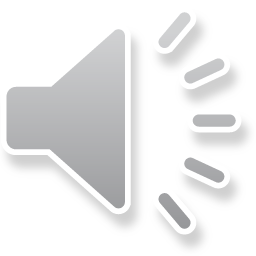 [Speaker Notes: It is widely recognized that palliative care needs to be available to patients 24/7 if they are to stay in the setting of their choice, ie. Home. The above statistics found in a review of the literature strongly support this. Read points. RPCT is available to consult after hours and on weekends and holidays]
Preparing to Call the RPCT
Ideal if call is made while you are with the patient
If leaving a voicemail, we would typically call you back within 15 mins or less
Need to know the OPQRST of the symptoms and primary diagnosis
Need to know any medications (prescribed or OTC) that the patient has been using to manage the symptoms
Can offer advice and suggestions
Single prescriber model- we will always reach out to the MRP
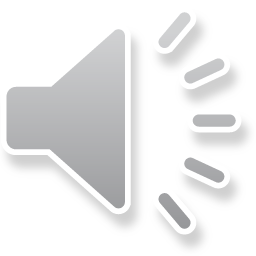 [Speaker Notes: Please ensure proper assessment done prior to making the call

We required patient name, DOB and ideally OHIP number for all patients.]
Example: RPCT after hours consult
Patient: 66 year old female at home with metastatic ovarian cancer, PPS 40%
Pain previously well managed on oral long acting hydromorphone
GP orders hydromorphone CADD pump and the nurse arrives in the evening to set up the pump
The nurse feels the dosage is too high when compared to the previous oral dose
Wanting to review the dosage conversion before calling the GP with concerns.
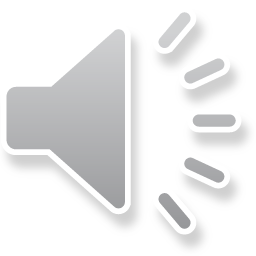 Discharge criteria
Patient’s condition has stabilized for >90 days
Patient required a goals of care conversation but there is no ongoing symptom management required
Patient admitted to long term care and symptoms well managed
Patient admitted to hospice or the palliative care unit at Elisabeth Bruyere
Patient’s care assumed by a palliative care physician
Patient death
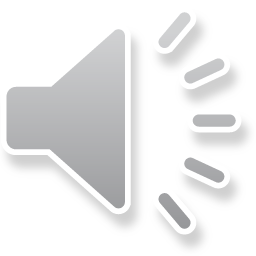 [Speaker Notes: There are situations where we do discharge patients
Hospice with exception of rural settings]
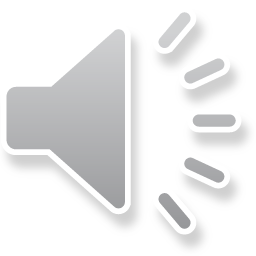 [Speaker Notes: Thank you for your attention during this presentation. I will leave you with this.]